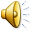 Sentymentalna podróż w czasie
TRADYCJE INTERNACKIE
…bo najważniejsza jest fajna atmosfera
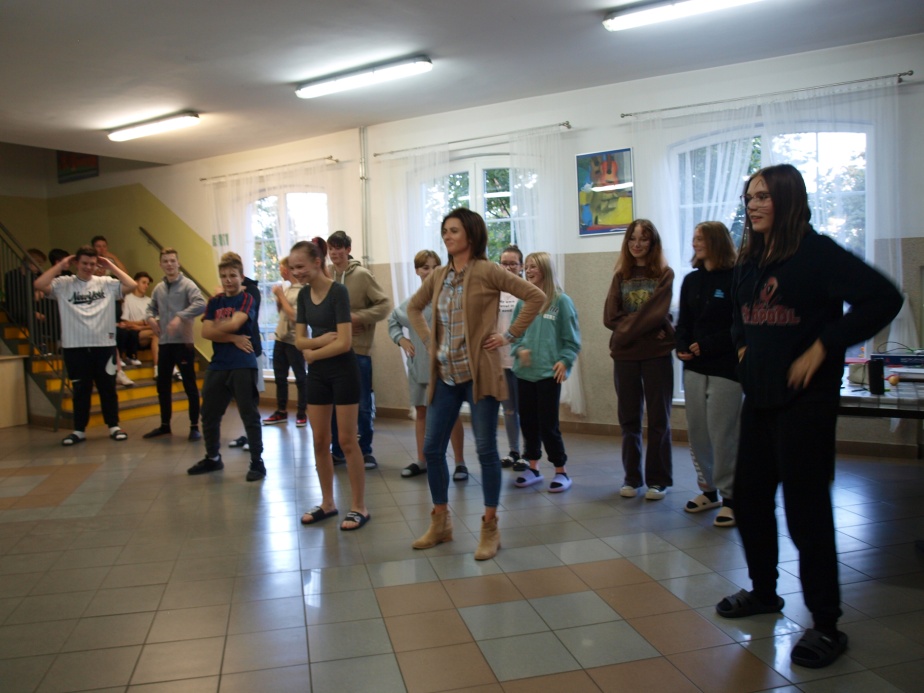 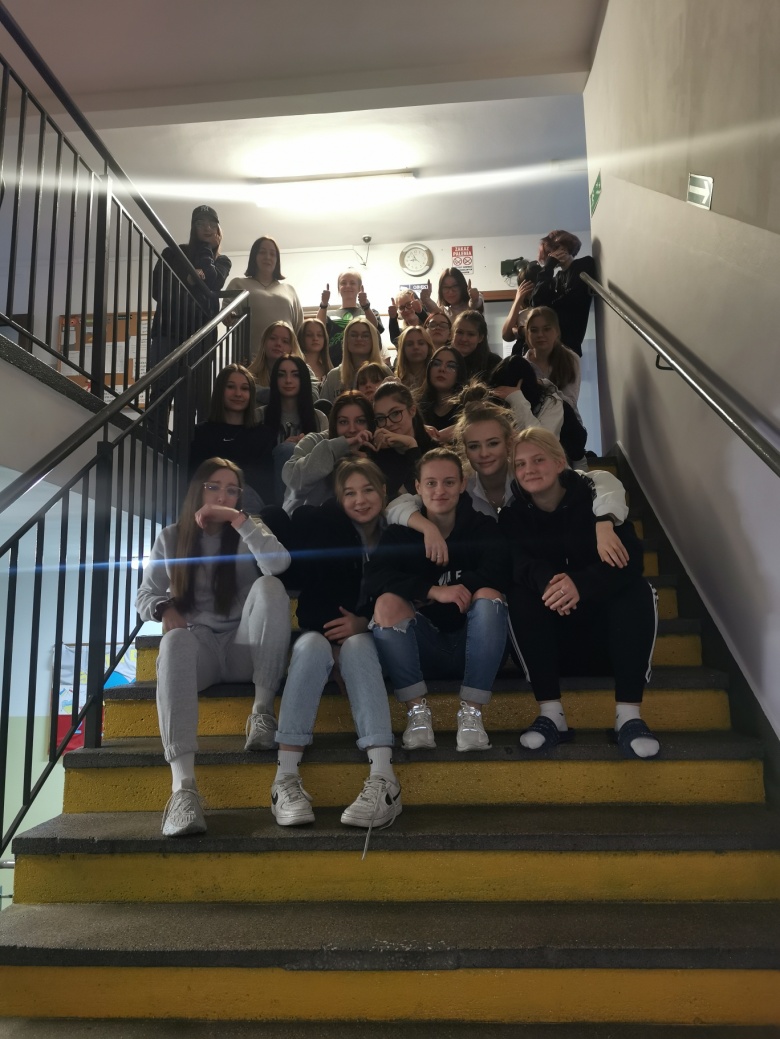 Internat – drugi dom
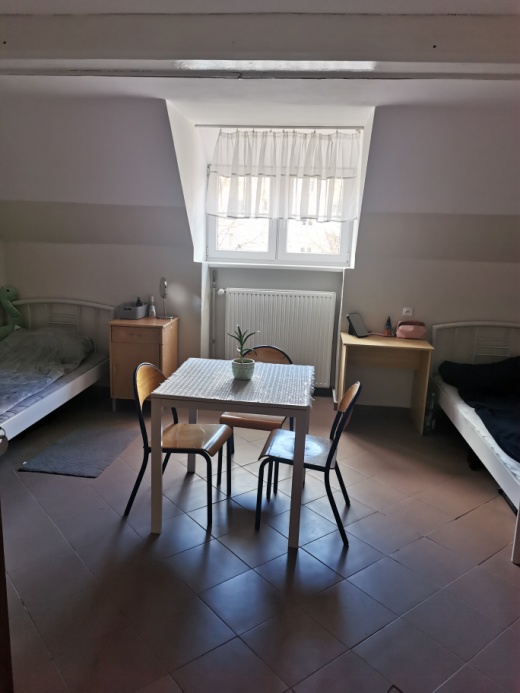 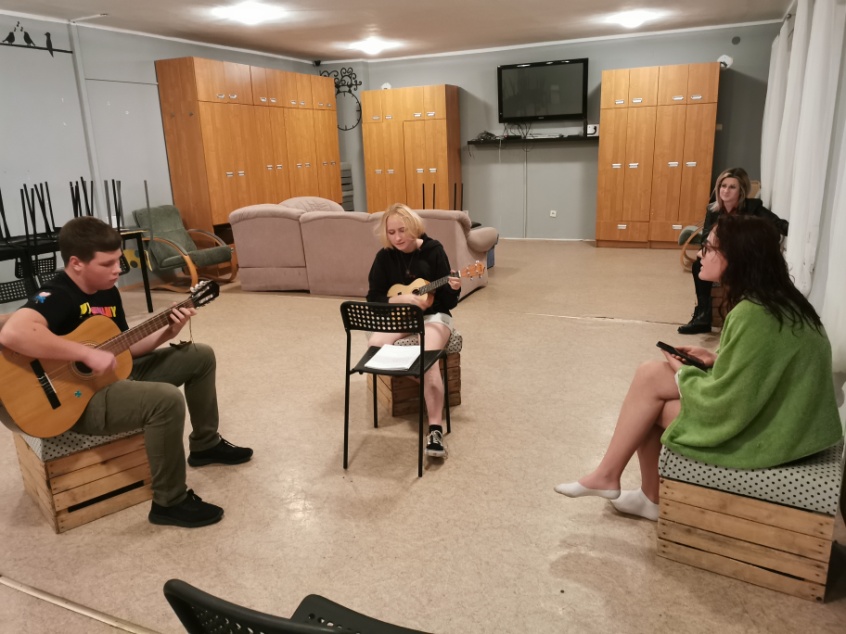 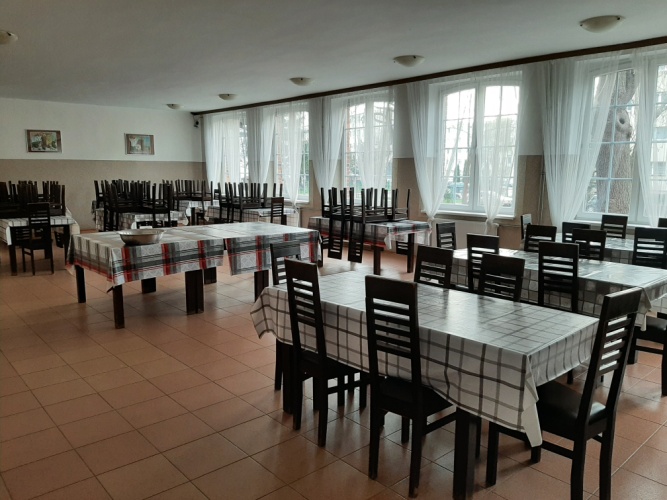 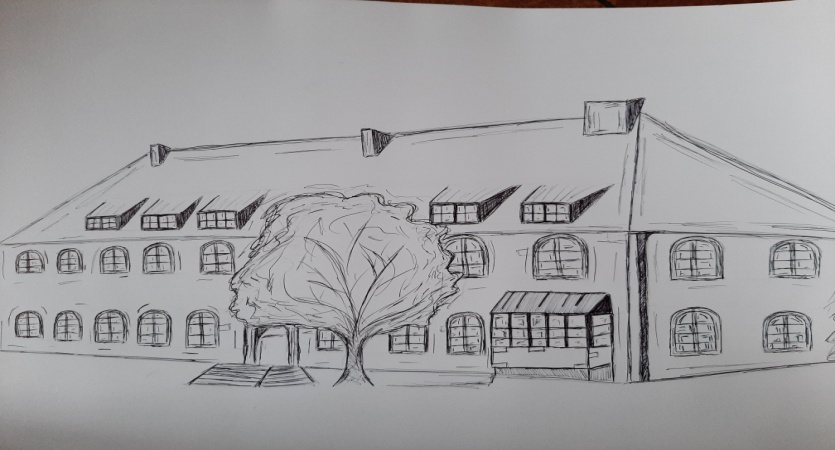 OTRZĘSINY INTERNACKIE
Każdego roku szkolnego otrzęsiny internackie stają się szczególnym wydarzeniem. Inspiracje i pomysły do imprezy są autorstwa starszych mieszkańców, którzy z zaangażowaniem bawią się z młodszymi koleżankami i kolegami. Uroczystość mocno integruje całą społeczność internatu, pozwala zaadaptować się do nowego otoczenia i bezboleśnie przejść inicjację do internackiej braci...
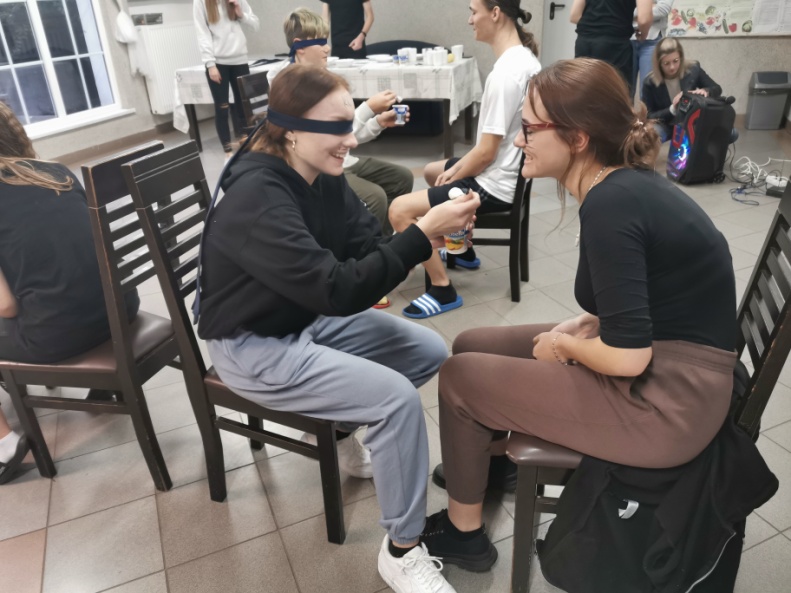 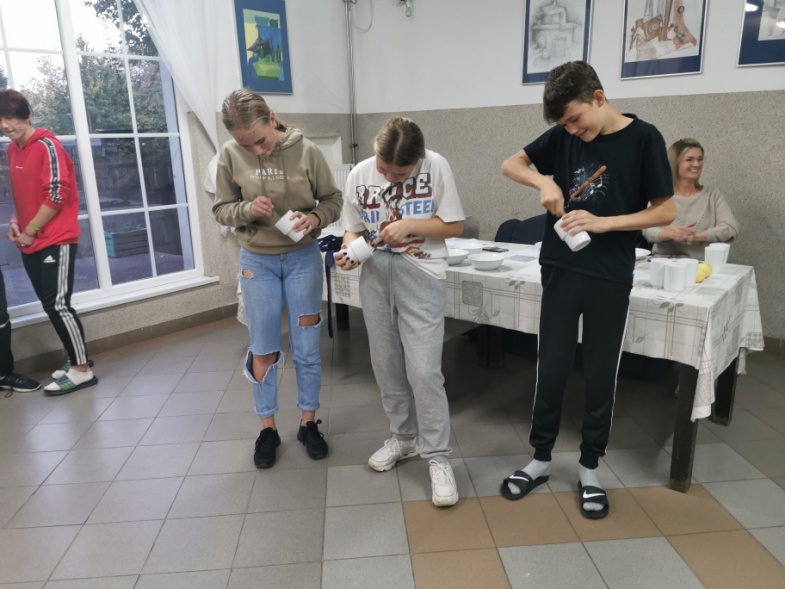 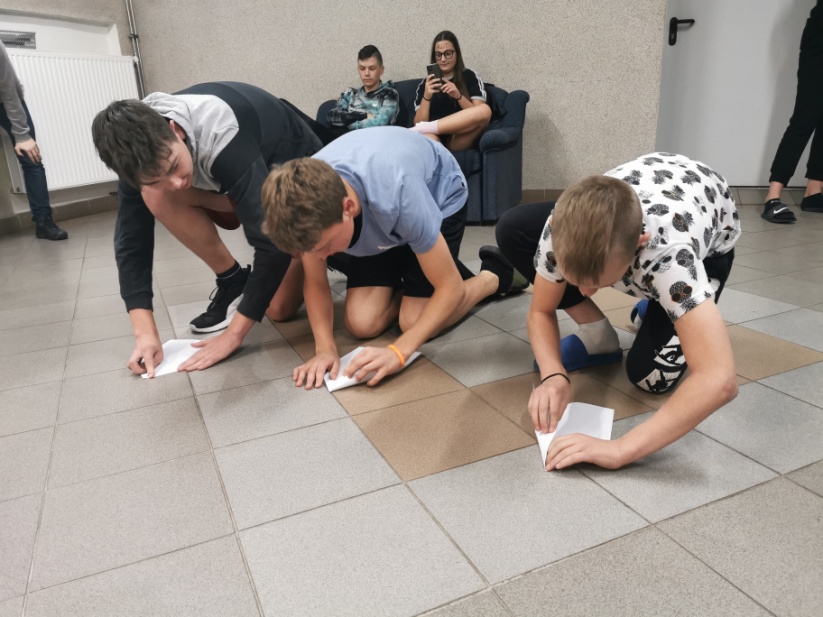 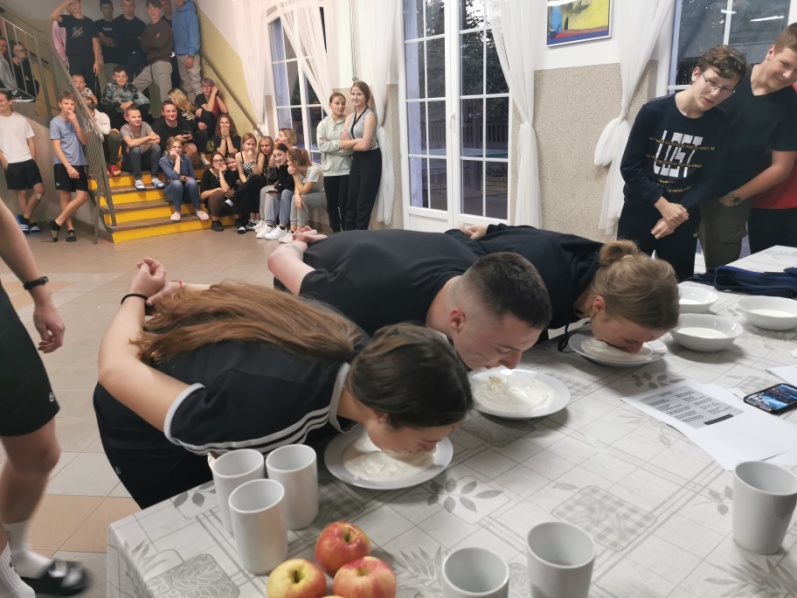 Wspólnie sprzątamy świat
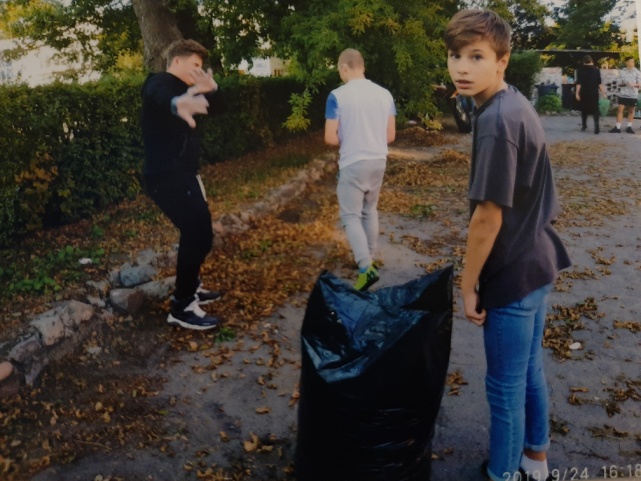 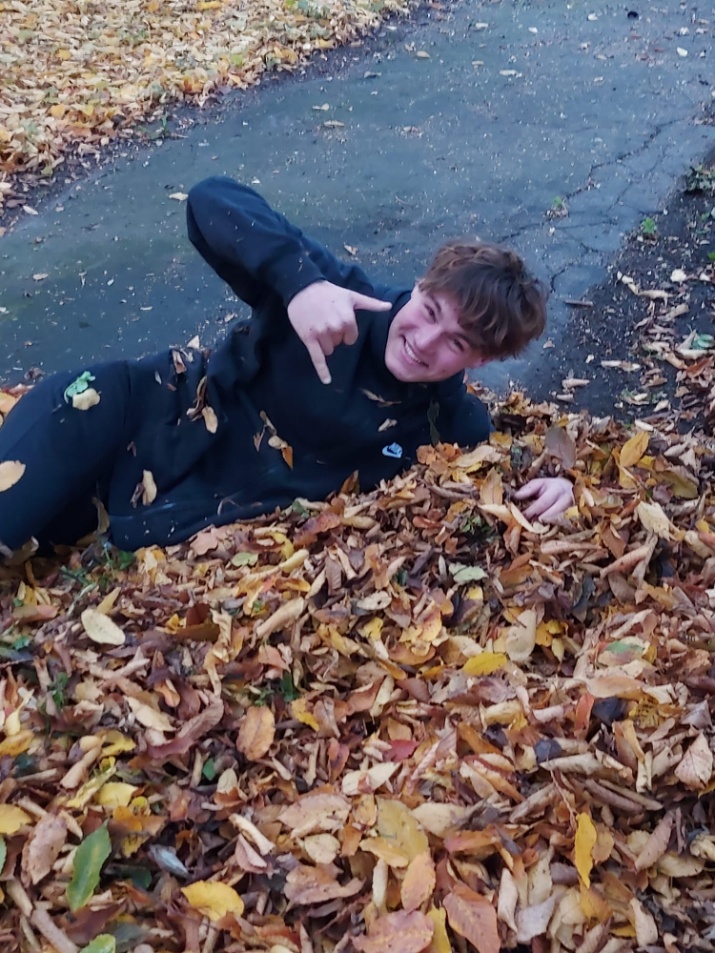 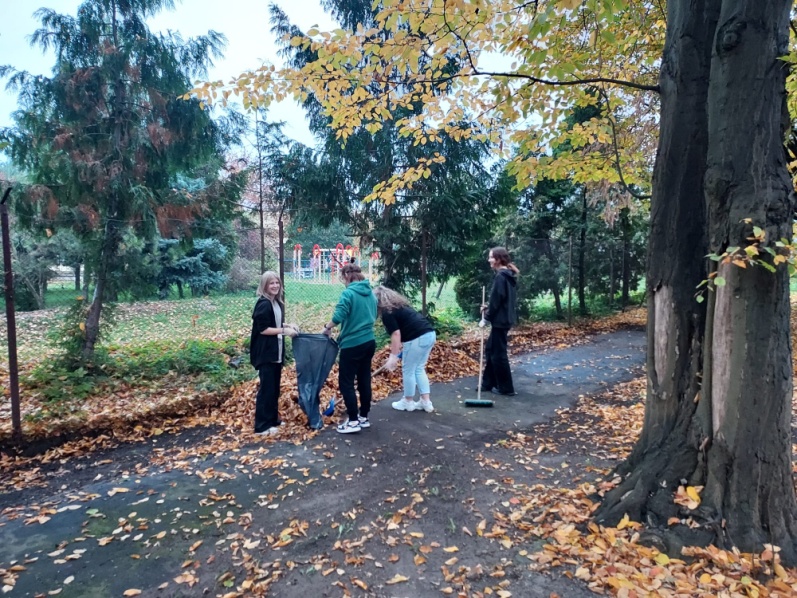 INTEGRACJA
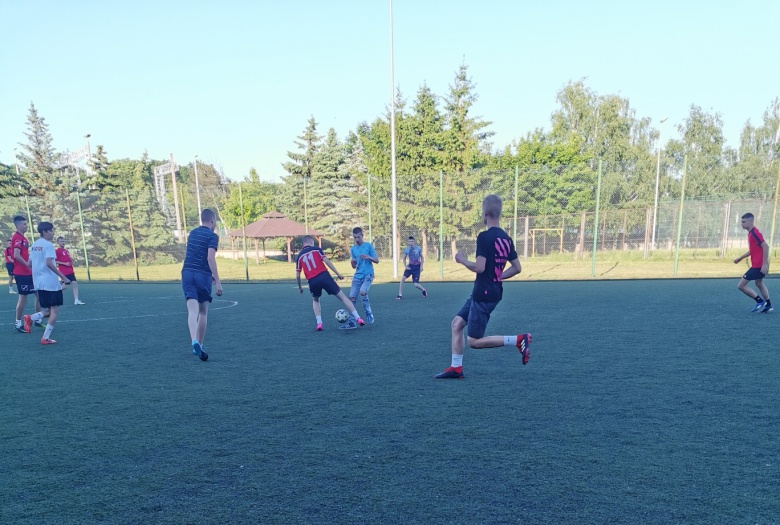 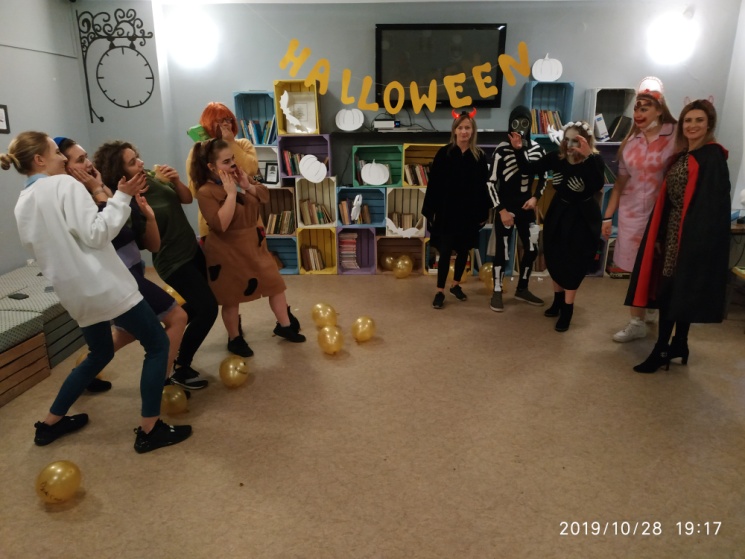 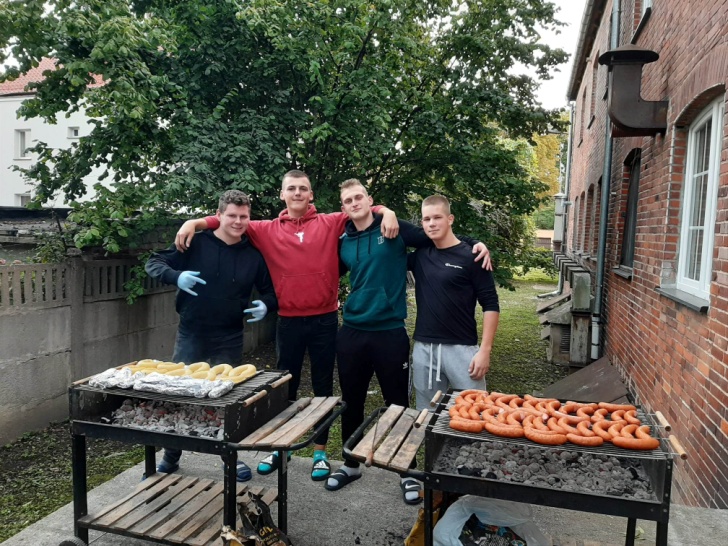 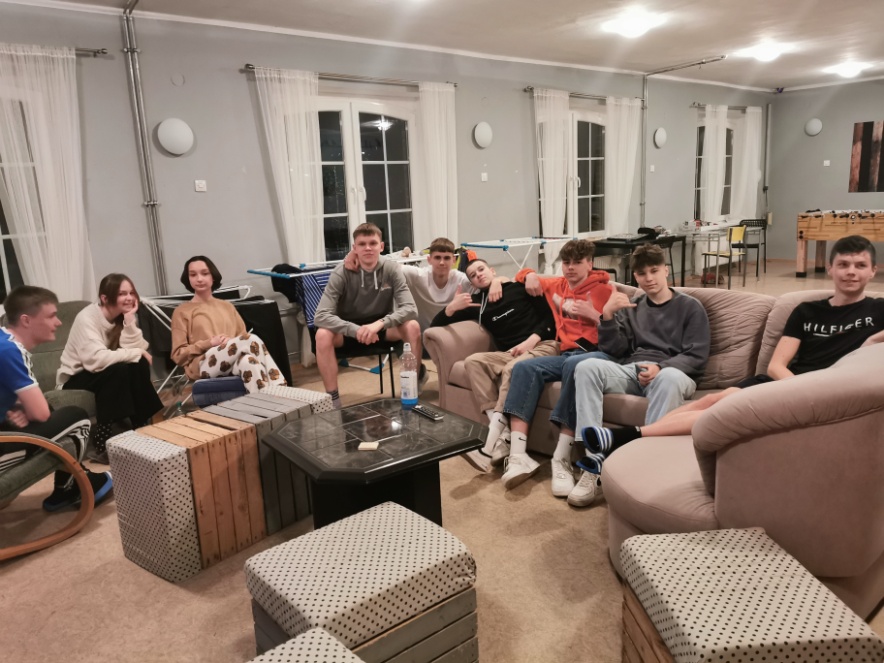 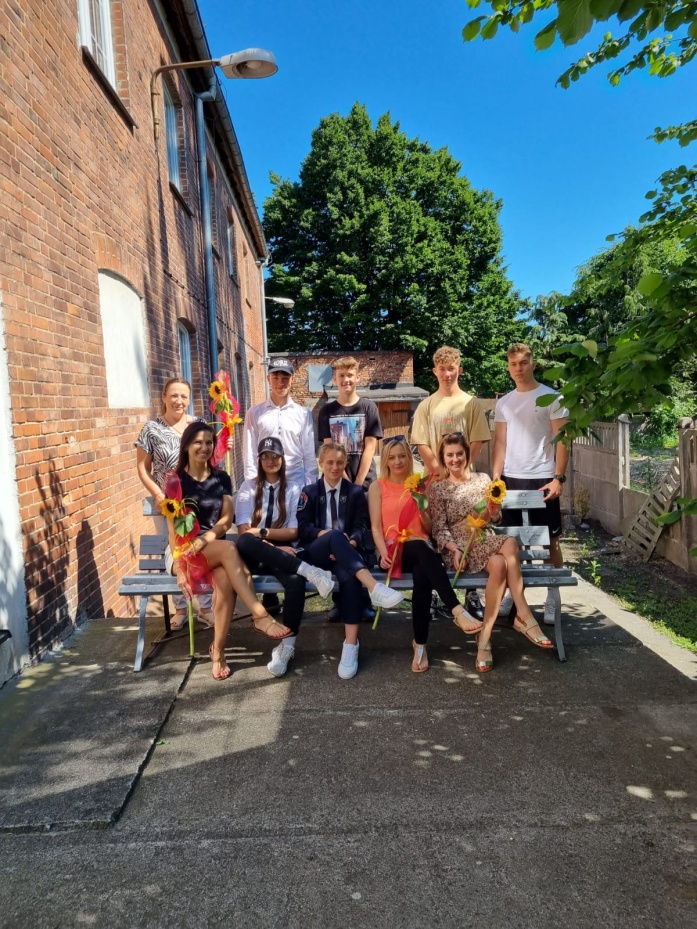 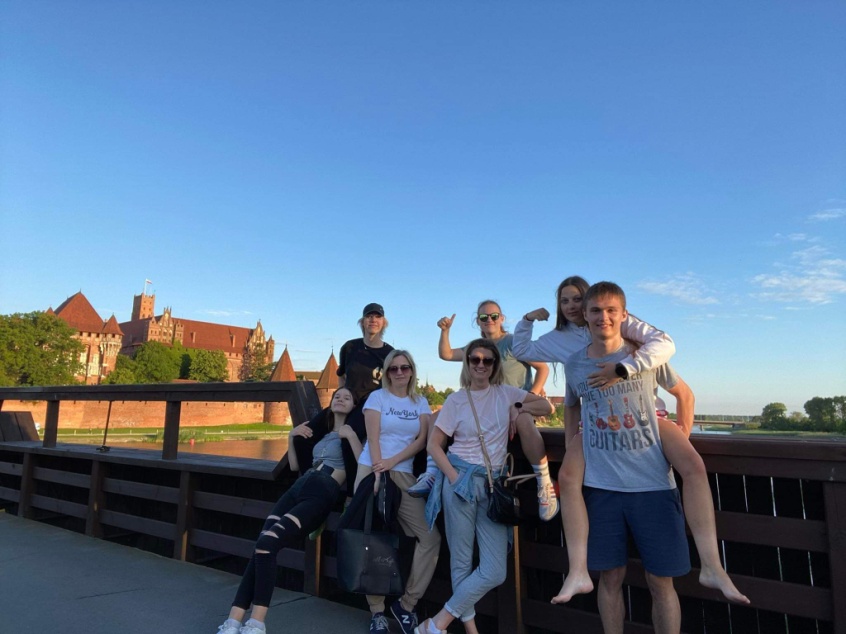 Mikołajki
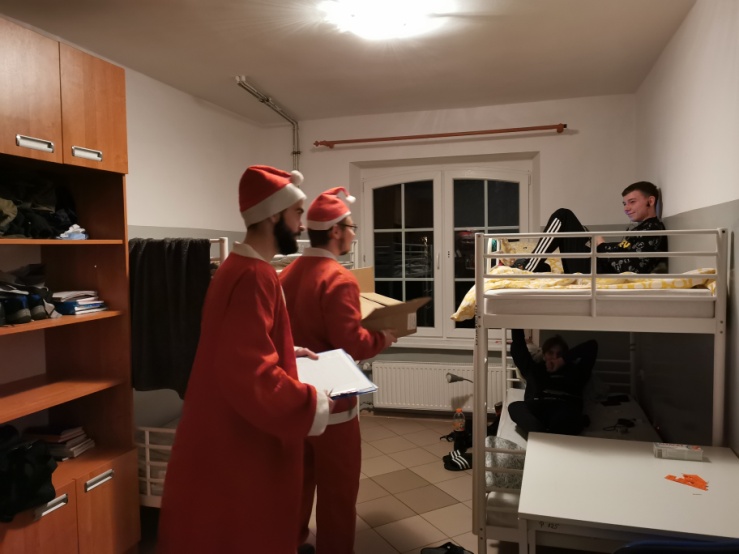 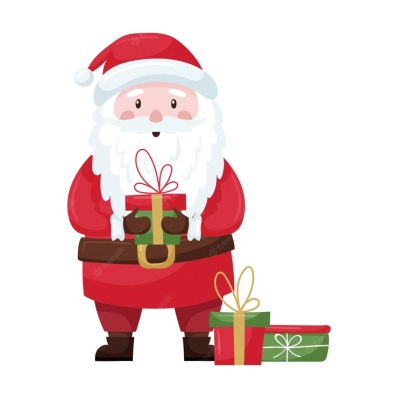 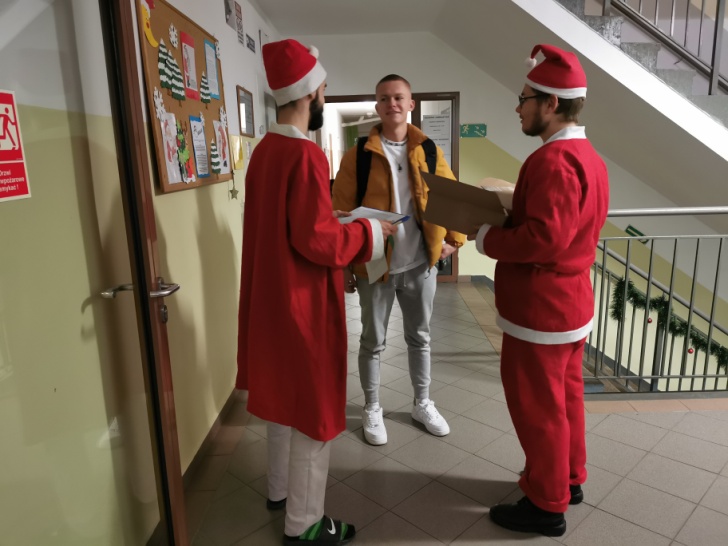 Jasełka i wigilia
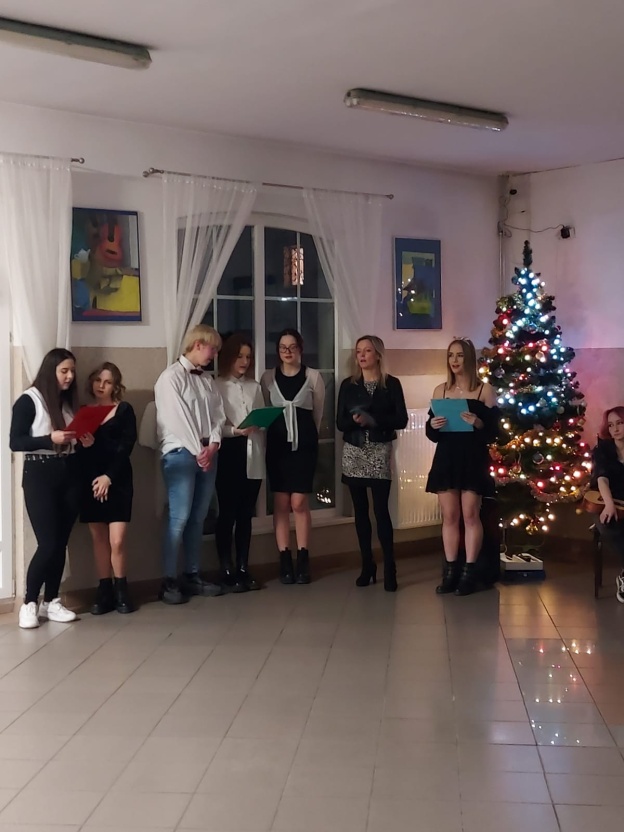 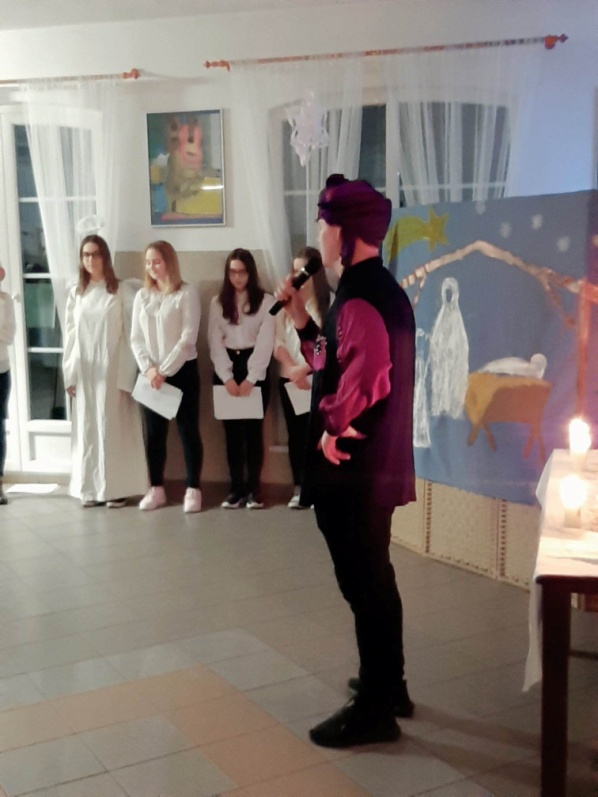 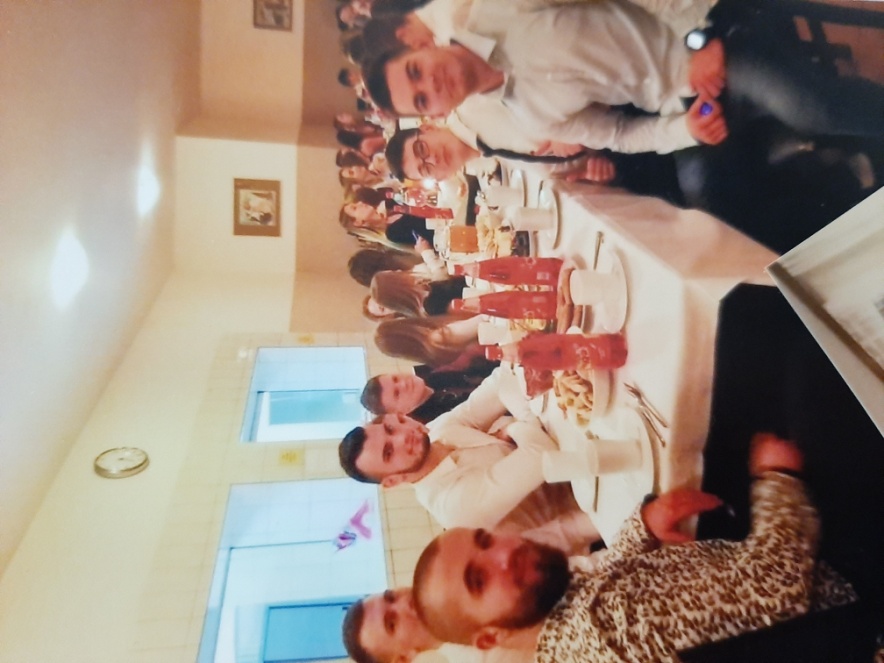 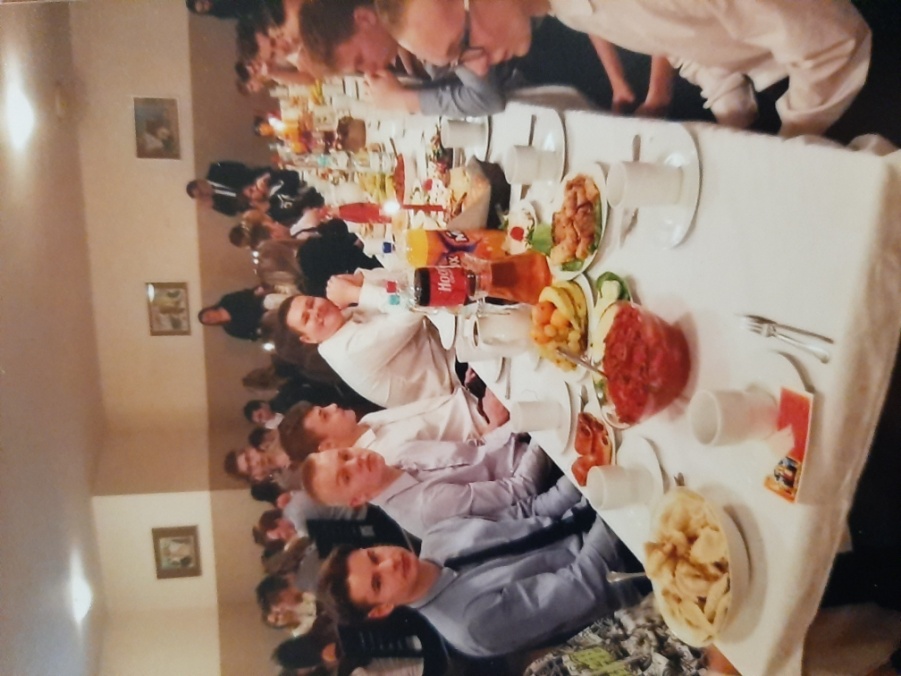 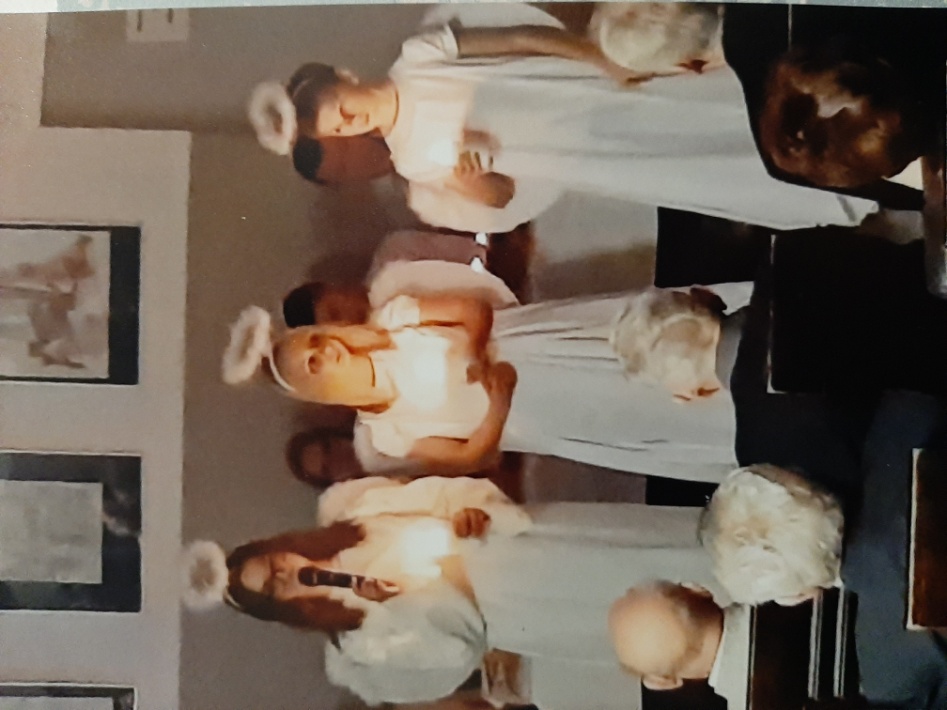 Bierzemy udział w konkursach i rozgrywkach międzyinternackich
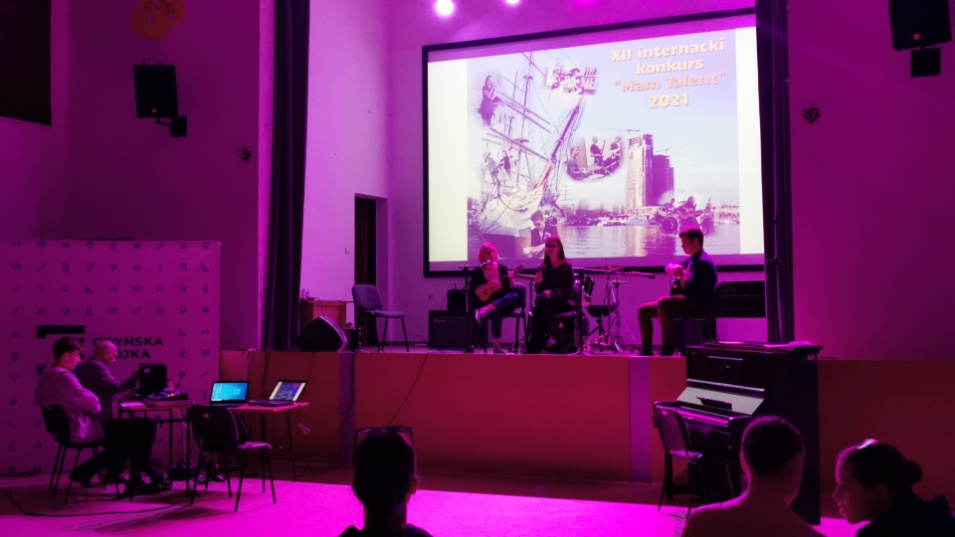 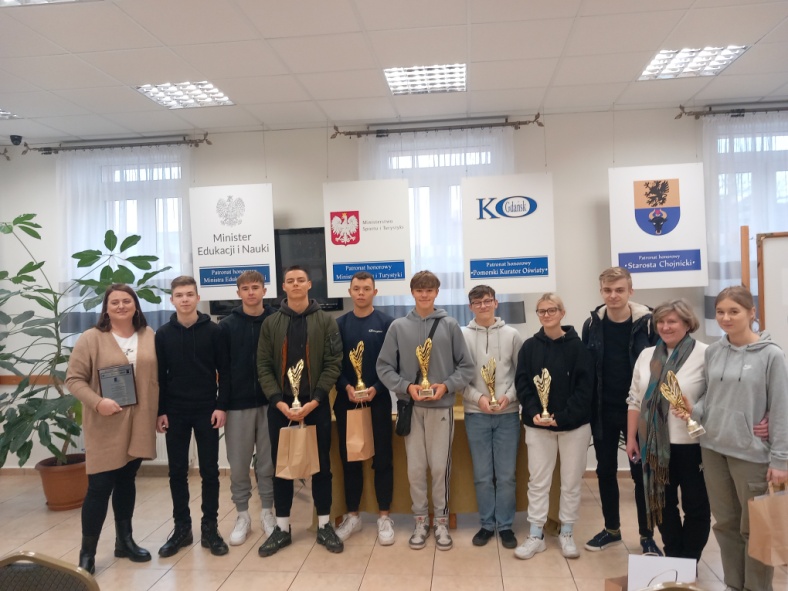 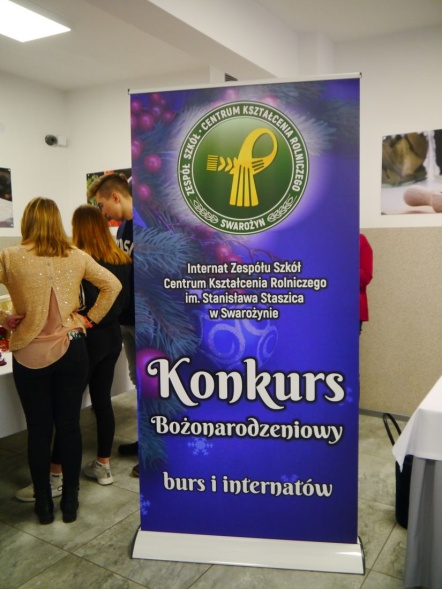 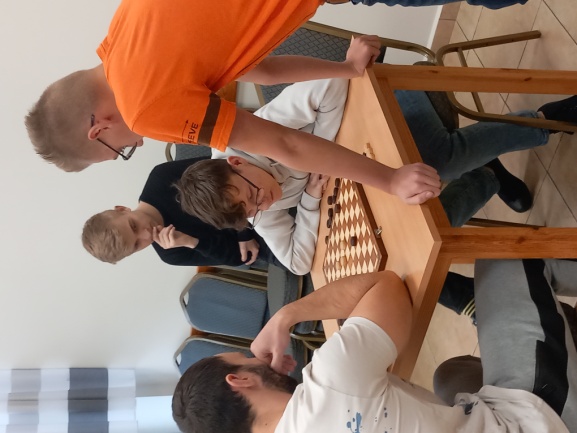 Pożegnanie maturzystów
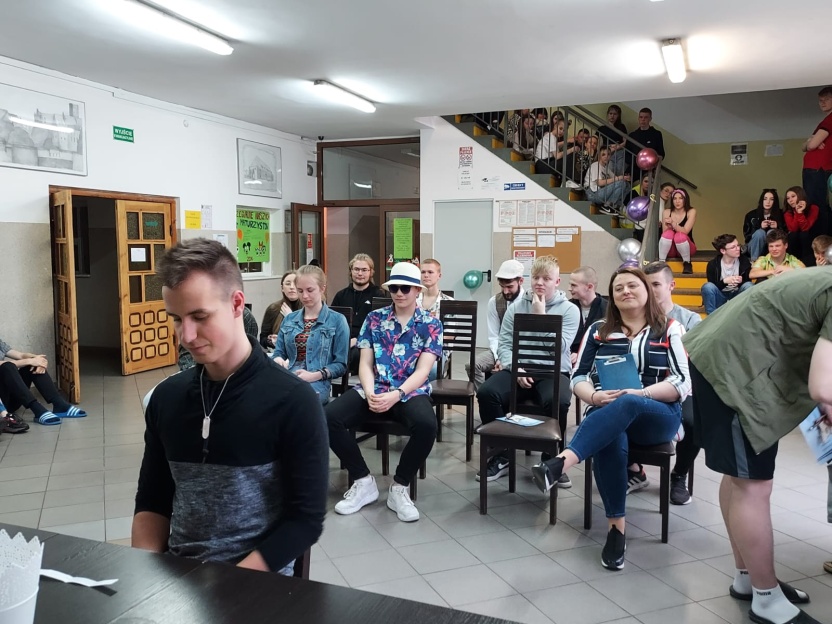 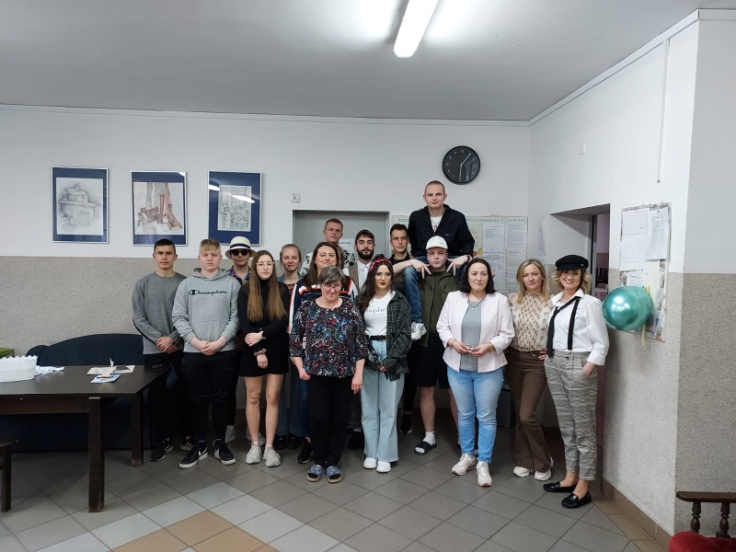 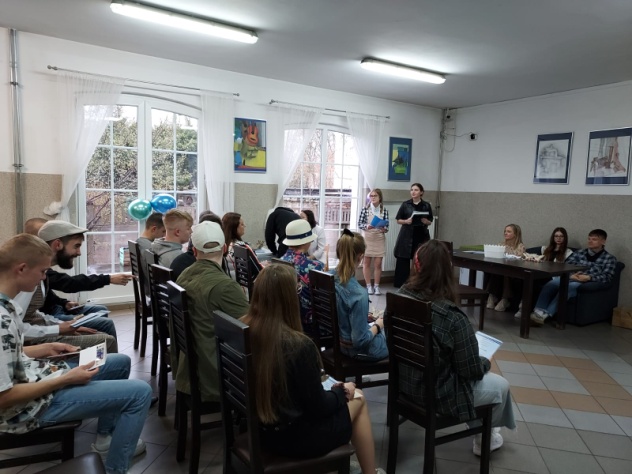 Zapraszamy do zamieszkania w Internacie ZST w Malborku
Nadchodzi moment, w którym zaczyna się nowy etap w Twoim życiu. Rozpoczynasz naukę w nowej szkole i w nowym mieście…
Przed Tobą wiele wyzwań i niezapomnianych chwil…
Internat na kilka lat stanie się Twoim drugim domem, miejscem, w którym będziesz doskonalić swoje umiejętności i zdolności, spędzać czas wolny i odpoczywać…
Miejscem, w którym poznasz wielu wspaniałych, wartościowych i ciekawych ludzi…
Zapraszamy Was serdecznie!
Wszystkie informacje dostępne są na stronie internetowej szkoły w zakładce INTERNAT